تقويم خطط العلاقات العامة
المحاضرة الخامسة
مرحلة البحث
مرحلة التخطيط
مرحلة الإتصال
مرحلة التقويم
الهدف من التقويم
يهدف تقويم خطط العلاقات العامة إلى قياس كفاءة الخطة وأساليب تنفيذها
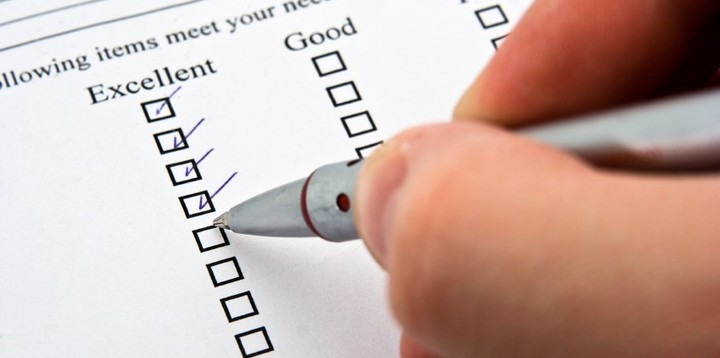 أساليب التقويم
١-التقويم القبلي
٢-التقويم المرحلي
٣-التقويم النهائي
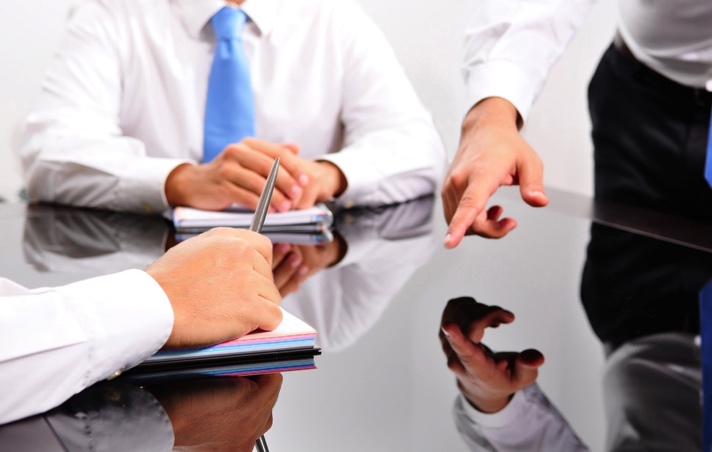